Сегодня на уроке:
1. Проверочный тест
   2. Устная работа
   3. Работа в группах
   4. Открытие новых знаний
   5. Практика за компьютером
   6. Самостоятельная работа
   7. Итог урока
Устная работа
Что изучает информатика?
  По какой схеме происходит        передача информации?
  Как информация может поступать от источника к приемнику? 
  Каким может быть сигнал?
Е ПЛУЗ НСЖСЕ
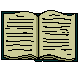 Словарь
Код – это система условных знаков для представления информации.
Кодирование – это представление информации с помощью некоторого кода.
  Декодирование - ?
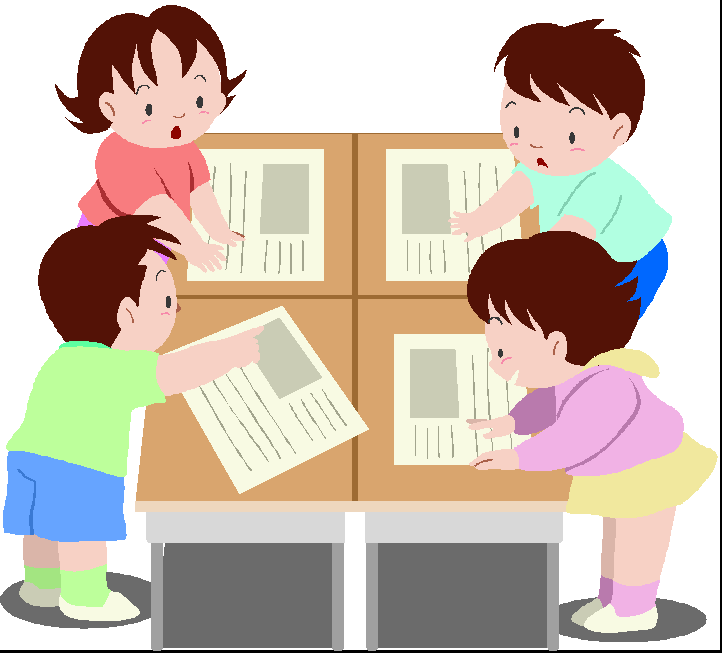 Е ПЛУЗ НСЖСЕ
Тема урока:
В МИРЕ КОДОВ
Цель урока:
НАУЧИТЬСЯ КОДИРОВАТЬ И ДЕКОДИРОВАТЬ ИНФОРМАЦИЮ

НАУЧИТЬСЯ САМОСТОЯТЕЛЬНО ПРИНИМАТЬ РЕШЕНИЯ
Практическая работа
Самостоятельная работа       ( рабочая тетрадь)
стр. 61
№88 а) 
№89
№91
Проверим:
№88
а) Кукушка кукушонку сшила капюшон
Проверим:
№89
          а) На нет и суда нет
б) Конец – делу венец
Проверим:
№91
Трудно в учении, легко в бою
Домашнее задание
стр.46 – 48
     стр.53, вопросы 1-4
«Лесенка достижений»
Сегодня на уроке я научился…
Мне было интересно..
Мне было трудно…
Я понял(а), что…
Я почувствовал(а), что…
Больше всего мне понравилось…
Своей работой на уроке я доволен (не совсем, не доволен), потому что…
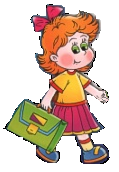 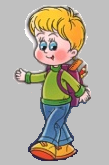